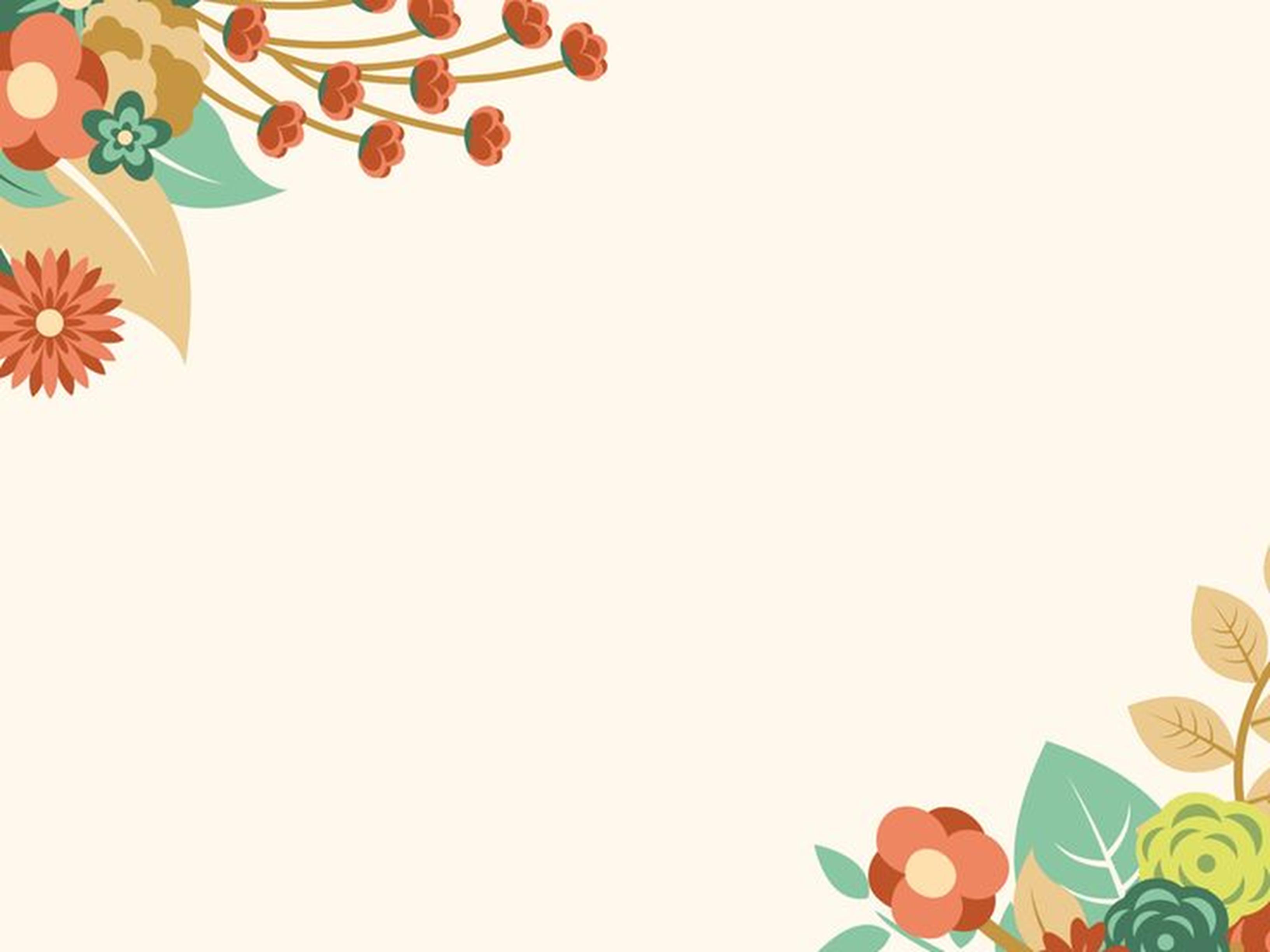 PHÒNG GIÁO DỤC VÀ ĐÀO TẠO QUẬN LONG BIÊN
TRƯỜNG TIỂU HỌC ÁI MỘ A
Bài giảng trực tuyến lớp 3
Môn: Toán
Bài : Tháng- năm.  
Luyện tập
Giáo viên: Nguyễn Thị Thu Lan
YÊU CẦU THAM GIA TIẾT HỌC
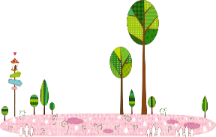 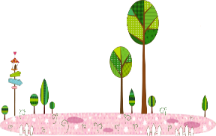 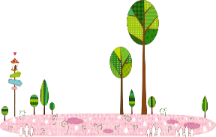 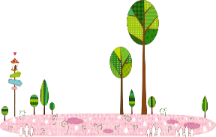 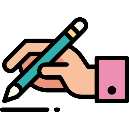 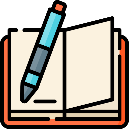 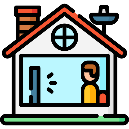 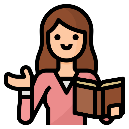 Thực hành theo yêu cầu của cô
Chuẩn bị đầy đủ sách vở, đồ dùng
Tắt mic, 
mở camera. Tập trung lắng nghe
Chủ động ghi chép
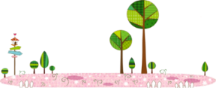 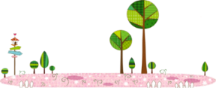 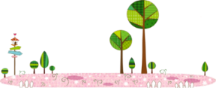 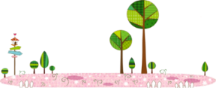 NHỮNG LƯU Ý AN TOÀN VỀ ĐIỆN
            - Phải sạc pin trước khi sử dụng máy
            - Không được sạc pin khi đang học
I. KHỞI ĐỘNG
1 ngày = … giờ
1 giờ = … phút
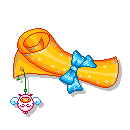 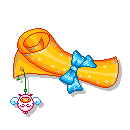 Thứ năm ngày 10 tháng 2 năm 2022
Toán
Tháng – Năm. Luyện tập
4
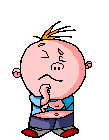 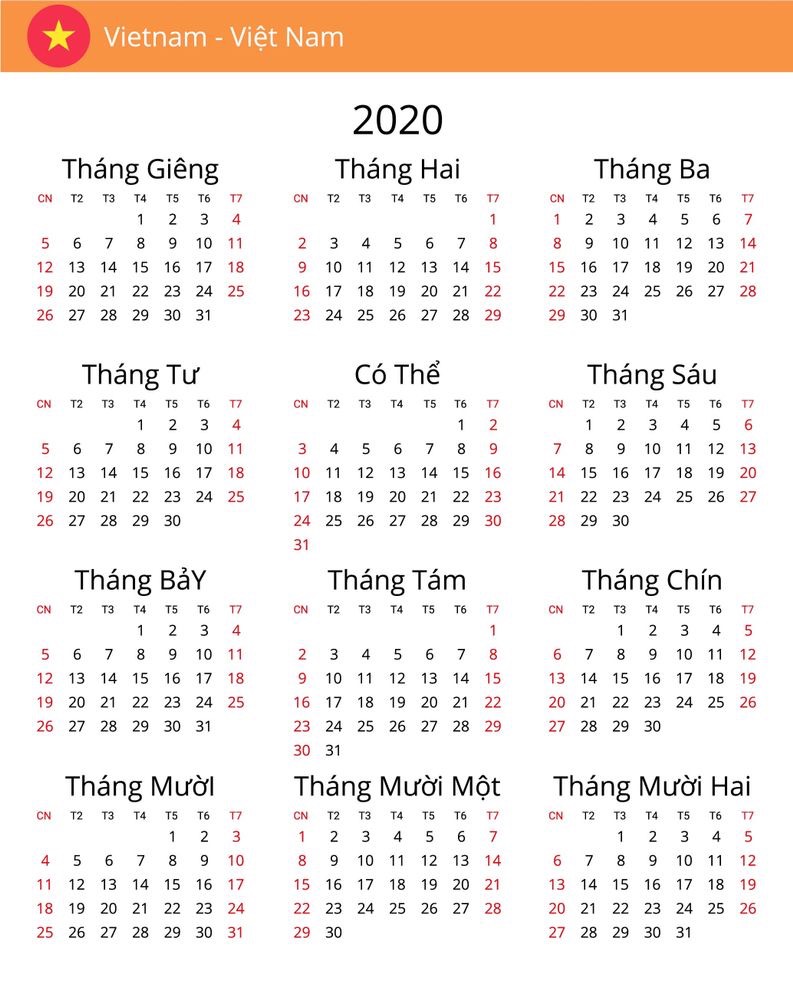 Tháng Một
Tháng Năm
- Một năm có 12 tháng.  
   - Gồm những tháng: tháng Một, tháng Hai, tháng Ba, tháng Tư, tháng Năm, tháng Sáu, tháng Bảy, tháng Tám, tháng Chín, tháng Mười, tháng Mười một, tháng Mười hai.
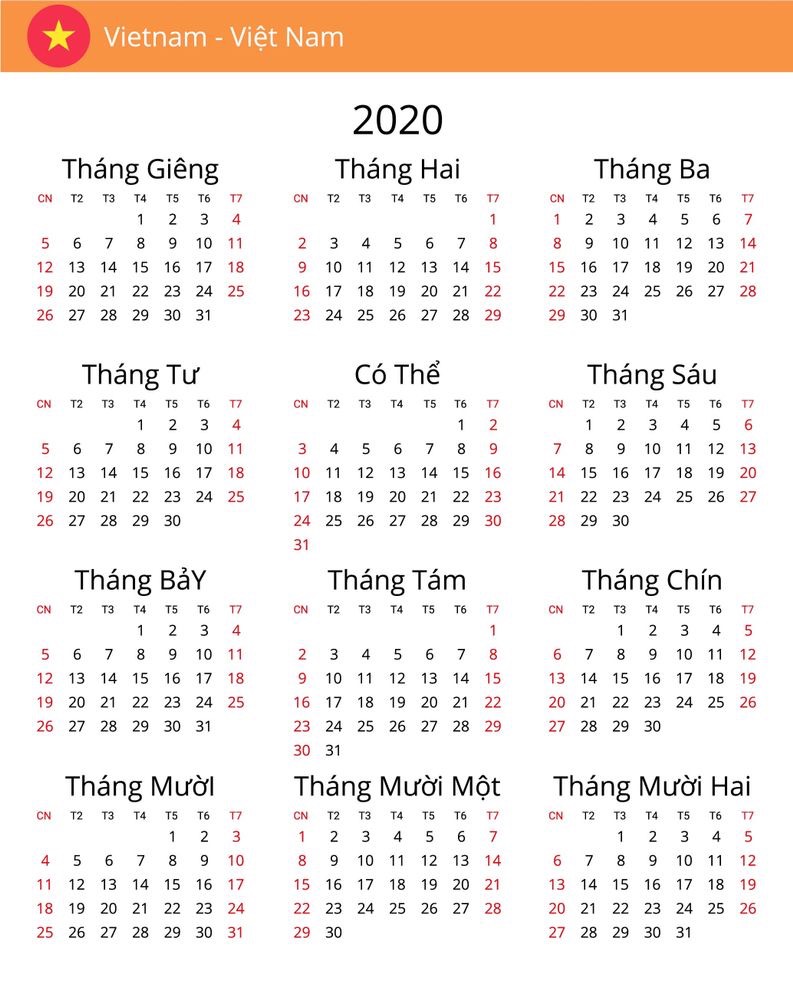 Tháng Một
Tháng Năm
Th¸ng 1
Th¸ng 3
Th¸ng 5
Th¸ng 7
Th¸ng 8
Th¸ng 10
Th¸ng 12
31 ngµy
31 ngµy
31 ngµy
31 ngµy
31 ngµy
31 ngµy
31 ngµy
Sè ngµy trong tõng th¸ng:
Th¸Ng 2
Th¸ng 1
Th¸NG 3
Th¸ng 4
Th¸ng 5
Th¸ng 6
28 ngµy
31 ngµy
31 ngµy
30 ngµy
31 ngµy
30 ngµy
hoÆc
29 ngµy
Th¸ng 7
Th¸ng 8
Th¸ng 10
Th¸ng 12
Th¸ng 9
Th¸ng 11
31 ngµy
31 ngµy
30 ngµy
31 ngµy
30 ngµy
31 ngµy
- Các tháng có 31 ngày:
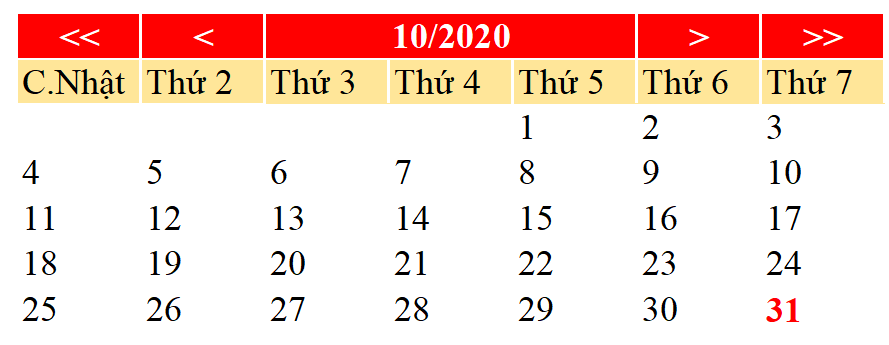 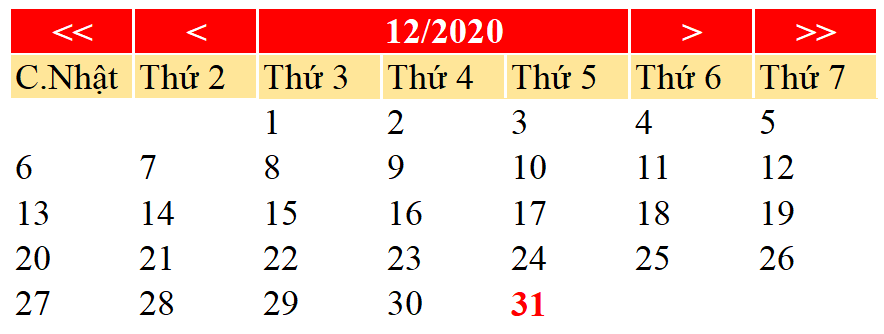 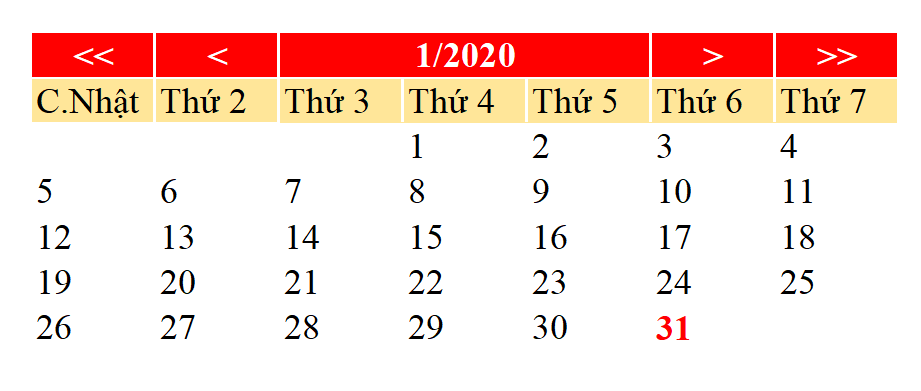 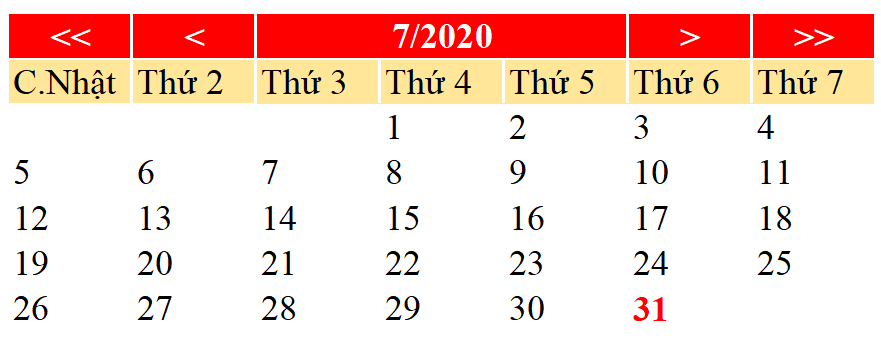 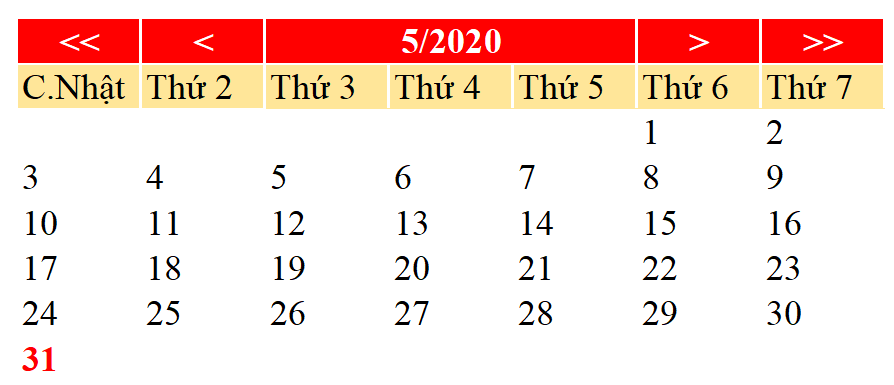 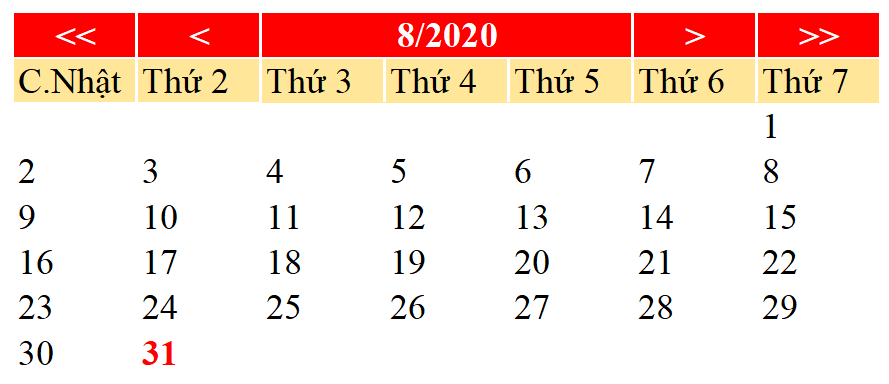 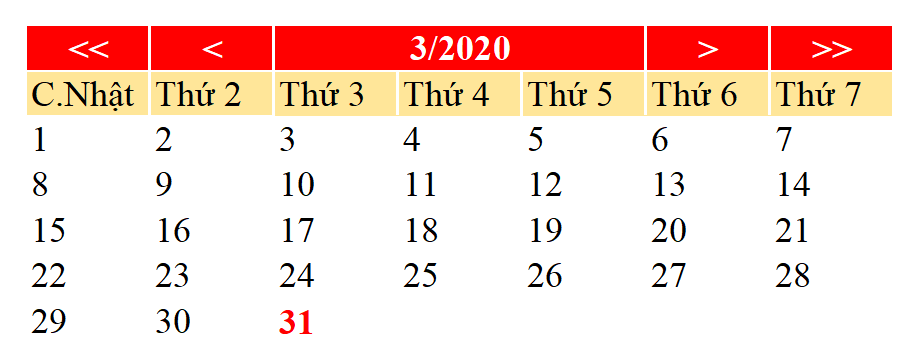 - Các tháng có 31 ngày: Tháng Một, tháng Ba, tháng Năm, tháng Bảy, tháng Tám, tháng Mười, tháng Mười hai.
- Các tháng có 30 ngày:
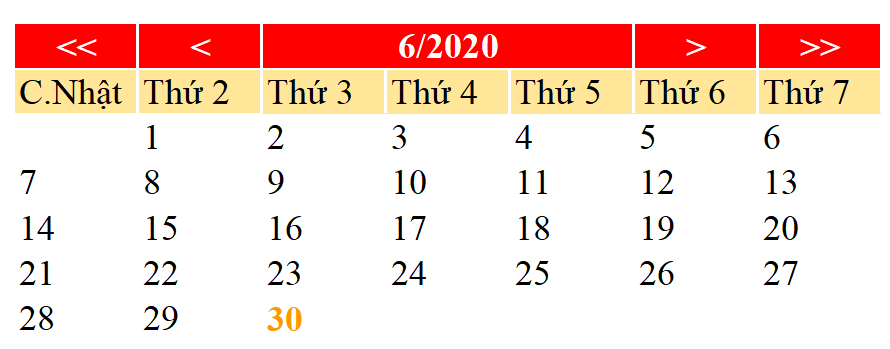 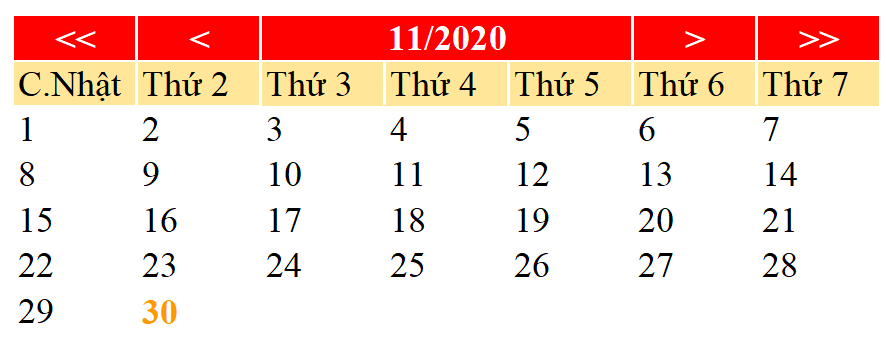 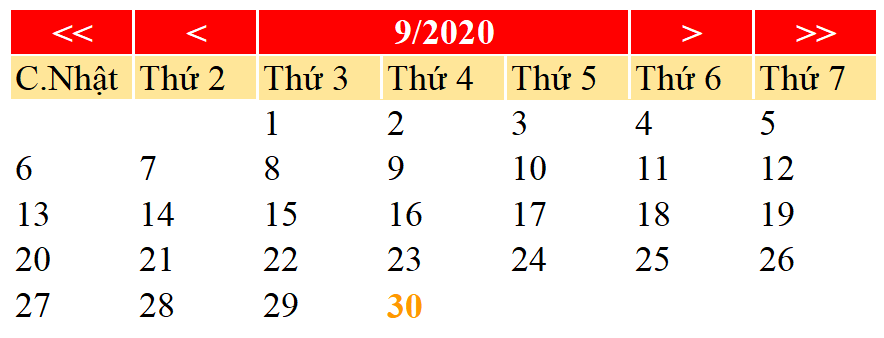 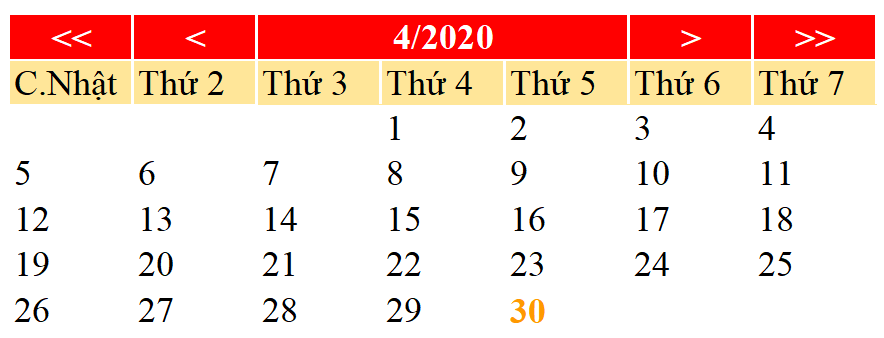 - Các tháng có 30 ngày: Tháng Tư, tháng Sáu, tháng Chín, tháng Mười một.
- Tháng có 28 ngày hoặc 29 ngày:
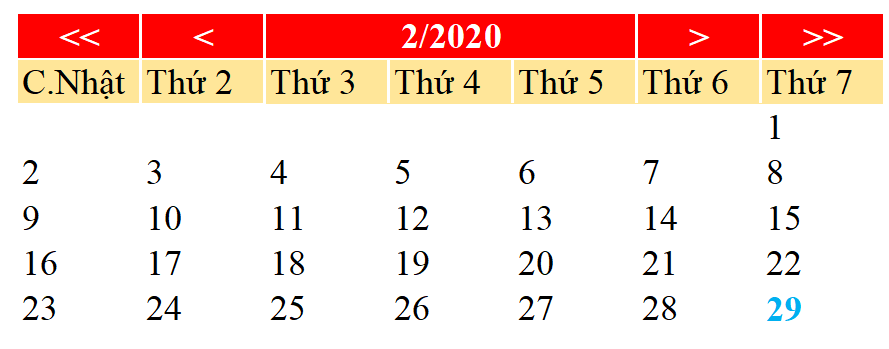 - Tháng có 28 hoặc 29 ngày: Tháng Hai.
Một năm có 12 tháng.
Tháng có 31 ngày: Tháng Một, tháng Ba, tháng Năm, tháng Bảy, tháng Tám, tháng Mười, tháng Mười hai.
Tháng có 30 ngày: Tháng Tư, tháng Sáu, tháng Chín, tháng Mười một.
Tháng có 28 hoặc 29 ngày: Tháng 2
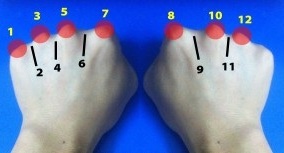 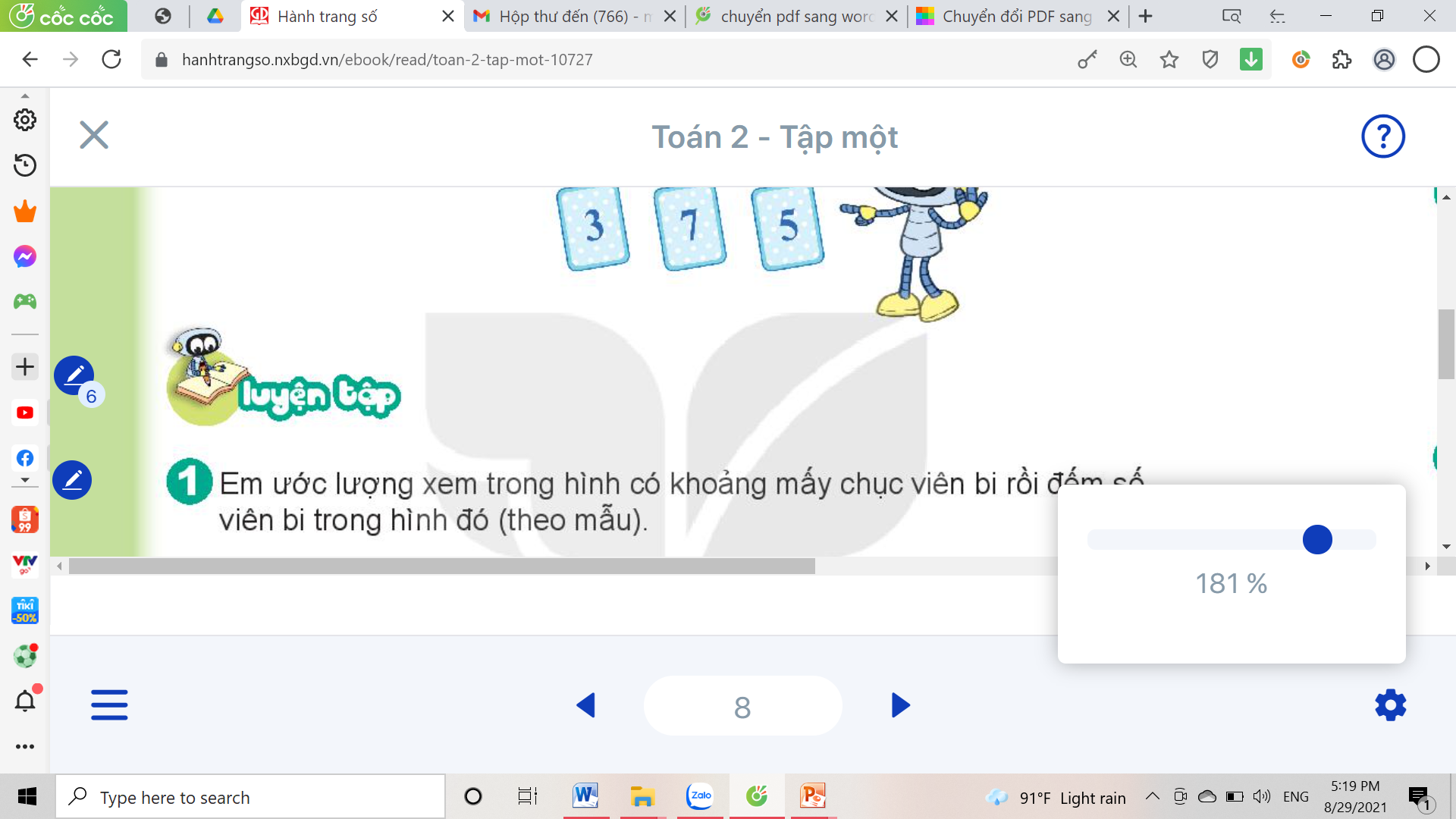 Bài 1. Trả lời các câu hỏi sau:
Câu 1:   Tháng này là tháng mấy? 
              Tháng sau là tháng mấy? 
Câu 2: Tháng 1 có bao nhiêu ngày? 
Câu 3: Tháng 3 có bao nhiêu ngày? 
Câu 4: Tháng 6 có bao nhiêu ngày? 
Câu 5: Tháng 7 có bao nhiêu ngày? 
Câu 6: Tháng 10 có bao nhiêu ngày? 
Câu 7: Tháng 11 có bao nhiêu ngày?
Tháng 2
Tháng 3
Có 31 ngày
Có 31 ngày
Có 30 ngày
Có 31 ngày
Có 31 ngày
Có 30 ngày
Ngày 19 tháng 8 là thứ mấy ?
   Ngày cuối cùng của tháng 8 là thứ mấy ?
   Tháng 8 có mấy ngày chủ nhật ?
   Chủ nhật cuối cùng của tháng 8 là ngày nào?
Là thứ sáu
Là thứ tư
Có 4 ngày
Là ngày 28
Bài 3 (Tr. 109)
Trong một năm:
Những tháng nào có 30 ngày?
Các tháng có 30 ngày: Tháng Tư, tháng Sáu, tháng Chín, tháng Mười một.
b) Những tháng nào có 31 ngày?
Các tháng có 31 ngày: Tháng Một, tháng Ba, tháng Năm, tháng Bảy, tháng Tám, tháng Mười, tháng Mười hai.
Bài 4 (Tr. 109)
Ngày 30 tháng 8 là chủ nhật thì ngày 2 tháng 9 cùng năm đó là:
A. Thứ hai            B. Thứ ba             C. Thứ tư         D. Thứ năm
C. Thứ tư
Ghi nhớ: Một năm có 12 tháng.
Tháng có 31 ngày: Tháng Một, tháng Ba, tháng Năm, tháng Bảy, tháng Tám, tháng Mười, tháng Mười hai.
Tháng có 30 ngày: Tháng Tư, tháng Sáu, tháng Chín, tháng Mười một.
Tháng có 28 hoặc 29 ngày: Tháng 2
DẶN DÒ
- Về nhà xem lại bài và hoàn thành bài tập vở BT Toán.
- Chuẩn bị bài sau: Hình tròn, tâm, đường kính, bán kính
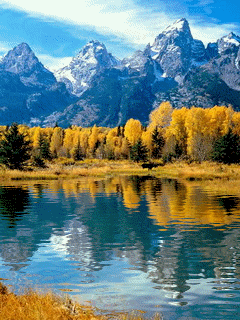 T¹m biÖt vµ hÑn gÆp l¹i!
26